Unidad 2
EL ÁTOMO Y EL SISTEMA PERIÓDICO
1
REPASO:
CLASIFICACIÓN DE LA MATERIA
Materia es todo aquello que tiene masa y ocupa un espacio (un volumen).
ELEMENTOS
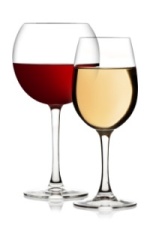 SUSTANCIAS
PURAS
COMPUESTOS
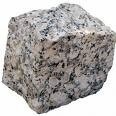 MATERIA
HOMOGÉNEAS
(disoluciones)
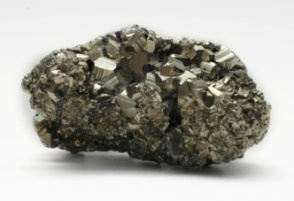 MEZCLAS
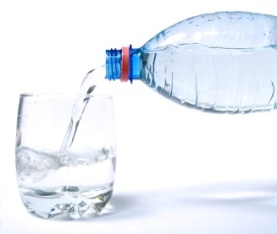 HETEROGÉNEAS
Sus componentes se pueden identificar fácilmente a simple vista.
Cada componente que se distingue se llama fase.
Mezclas
Heterogéneas
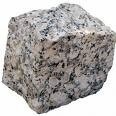 Aceite y agua
Granito (cuarzo, feldespato y mica)
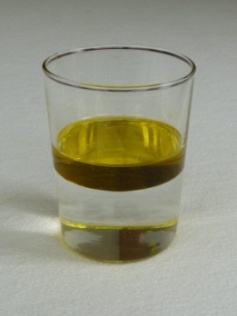 más viscoso
más denso
Mezclas
Homogéneas
(Disoluciones)
No se pueden reconocer sus componentes a simple vista.
Tiene el mismo aspecto en todos sus puntos.
Las proporciones entre sus componentes pueden variar.
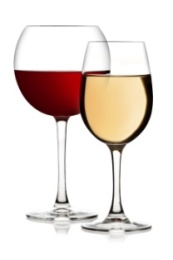 Aire
Bronce (Cu+Sn)
Azúcar+agua
Vino
Es un tipo de sustancia que no se puede separar en otras más sencillas por medio de procesos físicos.
Las sustancias puras están constituidas por el mimo tipo de partículas.
Sustancia
Pura
Hierro
Agua
Están constituidos por más de un tipo de átomos.
Se pueden separar en sustancias más simples por medio de métodos químicos.
Compuesto
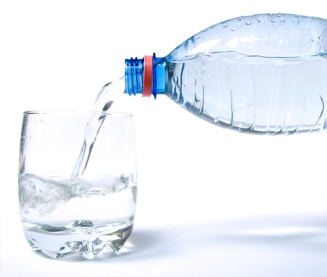 Dióxido de carbono (CO2)
Agua (H2O)
Están formados por un solo tipo de átomos.
No se pueden separar en sustancias más sencillas.
Elemento
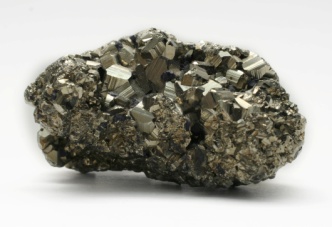 Oxígeno (O2)
Carbono (C)
Hidrógeno (H2)
Sustancia Pura
Sustancia Pura
Mezcla Heterogénea
Elemento
Compuesto
Sustancia Pura
Sustancia Pura
Mezcla Homogénea
(Disolución)
Compuesto
Elemento
Agua y Aceite
Plomo (Pb)
Leche
Pintura
Mezcla Homogénea
(Disolución)
Mezcla Homogénea
(Disolución)
Mezcla Heterogénea
Sustancia Pura
Elemento
1
2
2
2
Cloro (Cl2)
Sal de mesa (NaCl)
Oxígeno (O2)
Human body
Sustancia Pura
Sustancia Pura
Mezcla Heterogénea
Sustancia Pura
Elemento
Elemento
Compuesto
3
3
3
1
Azúcar
(C12H22O11)
Oro (Au)
Tinta
Lejía
Sustancia Pura
Mezcla Homogénea
(Disolución)
Sustancia Pura
Sustancia Pura
Elemento
Compuesto
Compuesto
2
3
3
4
Butano (C4H10)
Iron (Fe)
Agua (H2O)
Carbono (C)
Sustancia Pura
Sustancia Pura
Sustancia Pura
Sustancia Pura
Elemento
Compuesto
Elemento
Compuesto
2
2
1
2
ELEMENTOS
Reacciones Químicas:
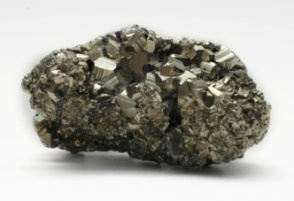 CALENTAMIENTO
SUSTANCIAS
PURAS
ELECTROLISIS
COMPUESTOS
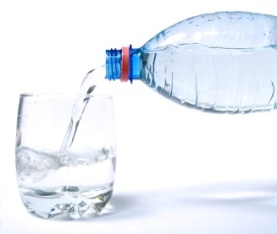 Procesos Físicos:
DESTILACIÓN
MATERIA
CRISTALIZACIÓN
CROMATOGRAFÍA
HOMOGÉNEAS
(disoluciones)
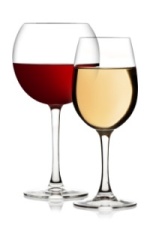 Procesos Físicos:
MEZCLAS
FILTRACIÓN
HETEROGÉNEAS
SEPARACIÓN
MAGNÉTICA
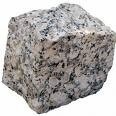 DECANTACIÓN
ESTRUCTURA DEL ÁTOMO
2
2.1.
Modelos atómicos
ANTIGUA GRECIA
Empédocles de Agrigento (siglo VI antes de Cristo)
Tales de Mileto                      (siglo VI antes de Cristo)
Todas las sustancias no son sino aspectos diferentes de una sola materia básica: el AGUA.
Cuatro elementos básicos.
AIRE
Humedad
Calor
FUEGO
AGUA
Frío
Sequedad
TIERRA
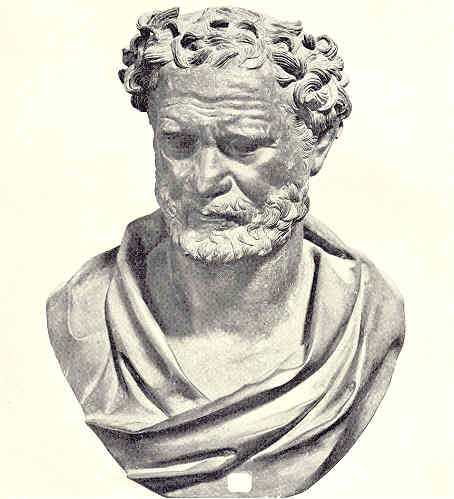 Demócrito                     (siglo V antes de Cristo)
Afirmó que toda la materia está constituida por unidades que se mueven en el vacío.
TEORÍA ATÓMICA DE DALTON        1766-1844
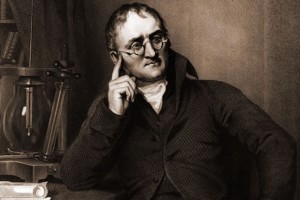 Toda la materia está hecha de átomos.
Los átomos son indivisibles e inalterables.
Existen partículas subatómicas.
Los átomos de un mismo elemento son idénticos en masa y en todas las demás propiedades.
Existen los isótopos (átomos del mismo elemento con masas diferentes).
Los compuestos se forman por la unión de átomos de los correspondientes elementos en una relación numérica sencilla.
En las reacciones químicas se produce un reagrupamiento de los átomos.
MODELOS ATÓMICOS
2
2.2.
Modelo atómico de Thomson
EL EXPERIMENTO
Descubrimiento del electrón
J.J. Thomson (1897)
A mediados del siglo XIX se investigó la conductividad eléctrica de los gases.
Cuando en un tubo de vidrio con dos electrodos conectados a una tensión elevada (tubo de descarga) se encerraba un gas a muy baja presión (P < 0,1Pa), el paso de corriente iba acompañado de una luminiscencia en el extremo opuesto al cátodo desconocida hasta ese momento:
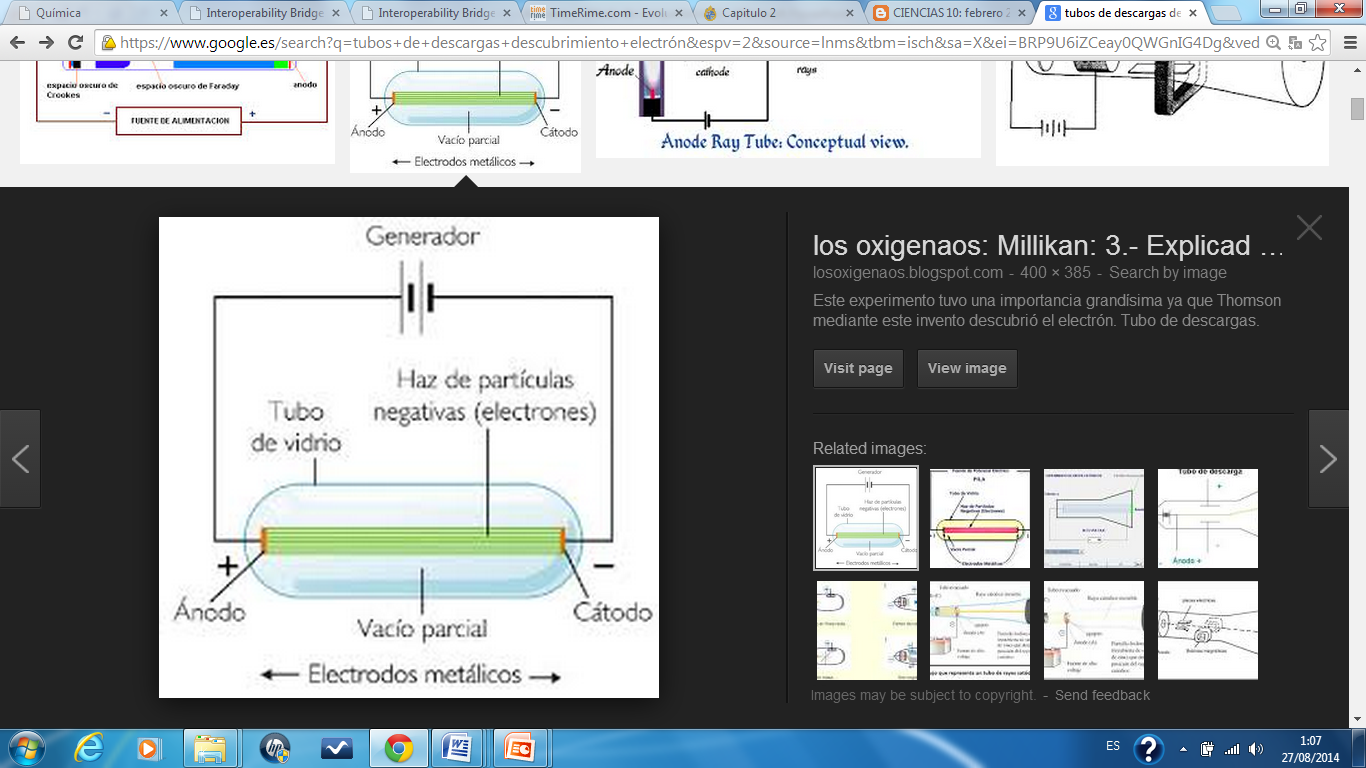 Rayos Catódicos.
EL EXPERIMENTO
Descubrimiento del electrón
J.J. Thomson (1897)
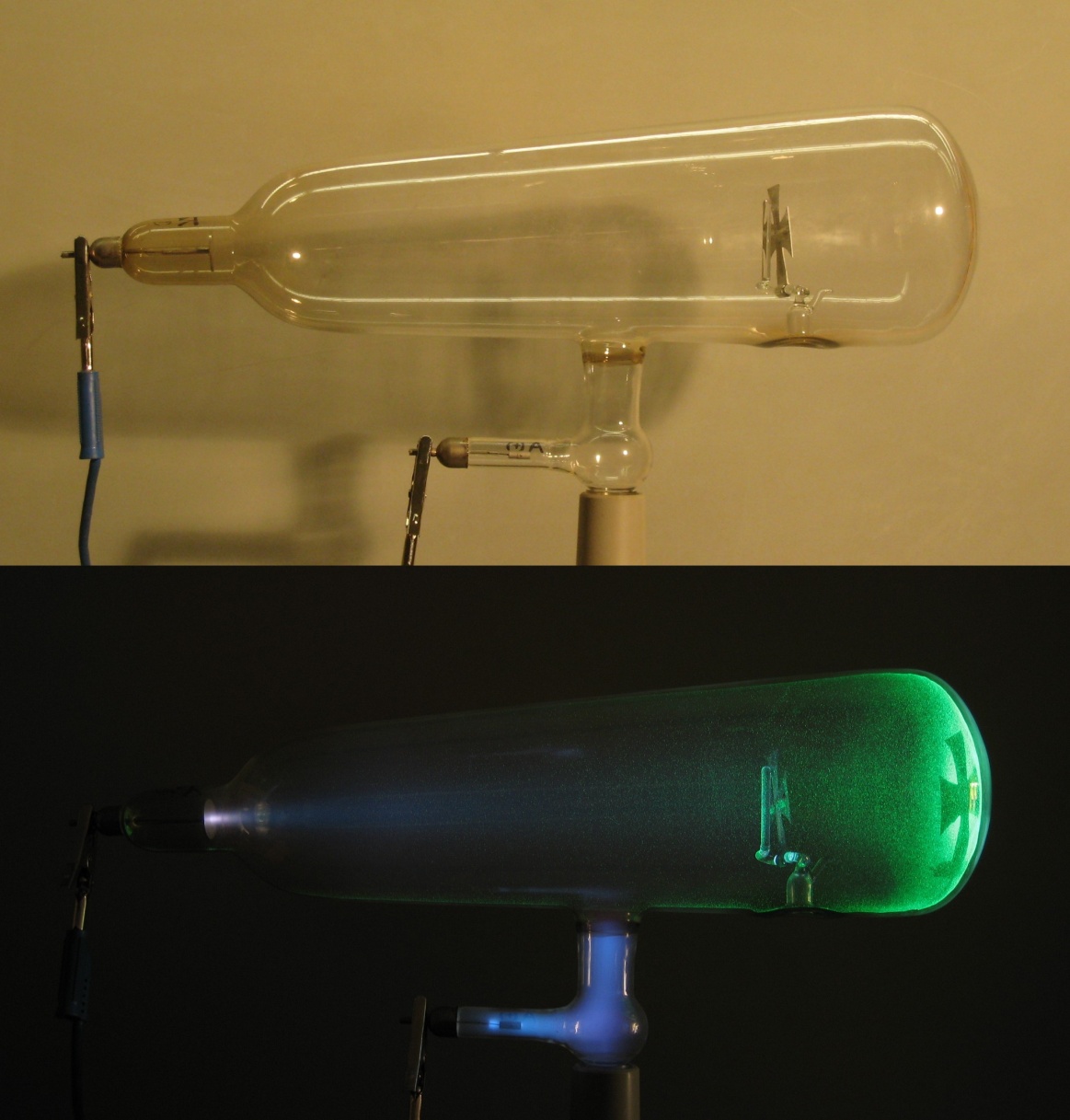 EL EXPERIMENTO
Descubrimiento del electrón
J.J. Thomson (1897)
Propiedades de los rayos catódicos:
1
Se alejan del cátodo en línea recta.
Se trata de partículas, no de radiaciones.
Están provistos de gran energía cinética
(se comprueba con pequeña rueda de paletas interpuesta).
2
Se comportan como una corriente eléctrica negativa.
(se desviaban hacia la placa positiva de un campo eléctrico)
3
4
Los resultados eran independientes del gas encerrado en el tubo.
Se trataba de partículas elementales.
Los rayos catódicos eran partículas elementales
llamadas: ELECTRONES.
EL MODELO
Modelo atómico de Thomson
El descubrimiento del electrón, a través del estudio de los rayos catódicos llevaron a Thomson a proponer un nuevo modelo atómico conocido informalmente como pudin de ciruelas, según el cual los electrones negativos se encontraban incrustados en una esfera de materia cargada positivamente, como las ciruelas se encuentran en el pudín.
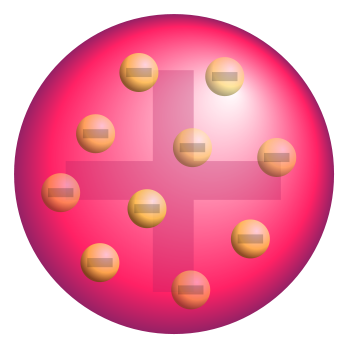 MODELOS ATÓMICOS
2
2.3
Modelo atómico de Rutherford
EL EXPERIMENTO
Experimento de la lámina de oro
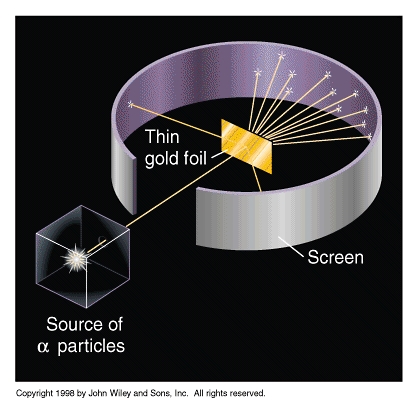 En el experimento de Rutherford se “bombardeaba” una fina lámina de oro con partículas alfa (cargadas positivamente) provenientes de la desintegración de radio. Una pantalla de sulfuro de zinc servía de detector.
Resultados esperados de acuerdo al modelo de Thomson
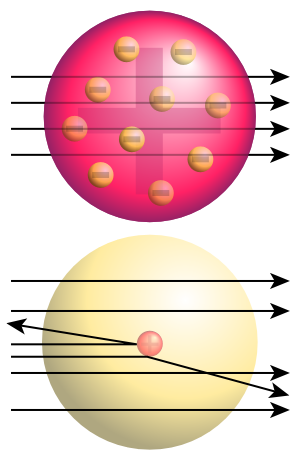 Los resultados observados fueron diferentes
Las partículas alfa deberían atravesar el “pudin de ciruelas” sin desviarse.
EL EXPERIMENTO
La mayor parte de las partículas atravesaban la lámina sin desviarse.
Algunas se desviaban pequeños ángulos.
Un pequeño porcentaje (una de cada 10.000) se desviaban ángulos mayores de 90º
¿QUÉ ESTABA OCURRIENDO?
+
+
partícula alfa
núcleo
NO SE DESVÍAN
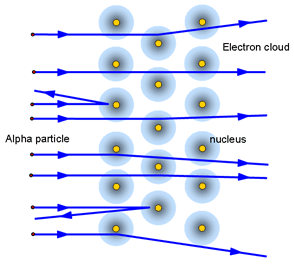 partículas alfa que pasan entre núcleos
SE DESVÍAN PEQUEÑOS ÁNGULOS
partículas alfa que pasan cerca de los núcleos
REBOTAN
partículas alfa que chocan contra los núcleos
EL MODELO
carga negativa
muy ligeros (masa 1.836 veces inferior al protón)
Electrones
describen órbitas alrededor del núcleo
Las Leyes del Electromagnetismo indican que cuando una carga eléctrica está acelerada emite radiación electromagnética.
Por ello el electrón iría perdiendo progresivamente parte de su energía y acabaría cayendo al núcleo.
El átomo de Rutherford es inestable.
ÁTOMO
protones (carga positiva)
(10-10 m)
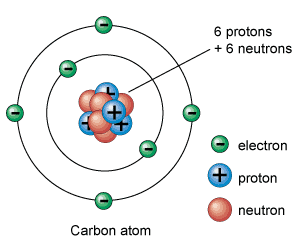 neutrones (eléctricamente neutros)
Núcleo
carga positiva
diminuto (10-14 m)
muy denso (casi toda la masa del núcleo)
Un garbanzo dentro de una catedral.
Todos los núcleos de los átomos de un ser humano cabrían en la cabeza de un alfiler.
MODELOS ATÓMICOS
2
2.4.
Modelo atómico de Bohr
ESPECTROS ATÓMICOS
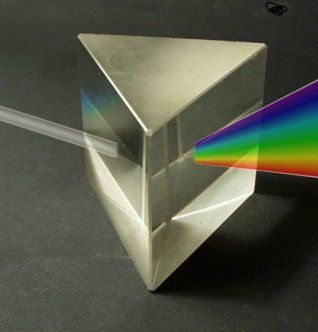 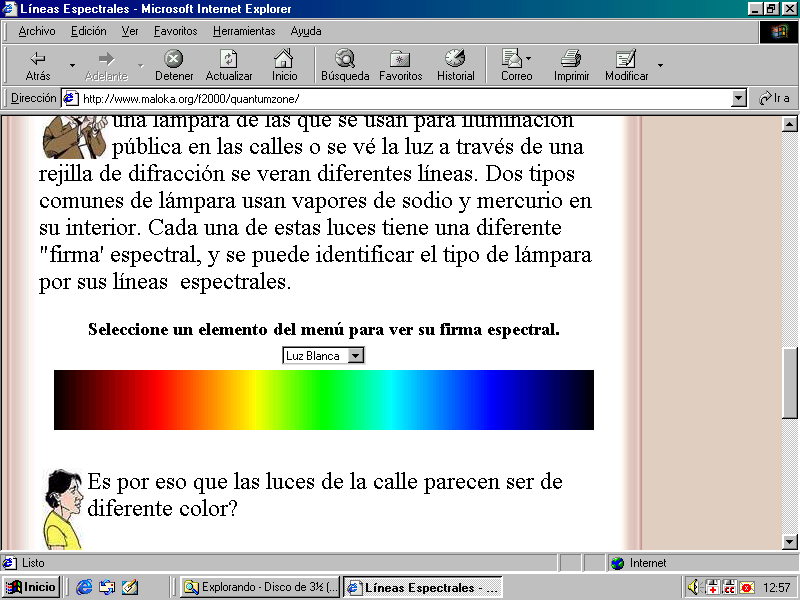 1666
NEWTON
Descompone la luz blanca en colores por medio de un prisma.
1802
WILLIAM WOLLASTON
Ve por primera vez las líneas espectrales en el espectro del Sol.
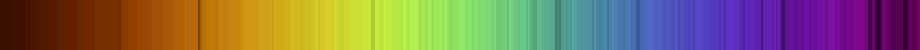 1814
FRAUNHOFER
Estudia sistemáticamente y cataloga las líneas espectrales vistas por Wollaston.
1850
KIRCHHOFF Y BUNSEN
Al mantener cristales de diversas sustancias en la llama de un mechero los cristales brillaban con colores particulares pudiéndose separar los distintos colores por medio de un prisma. Descubren el Cs y el Rb.
ESPECTROS ATÓMICOS
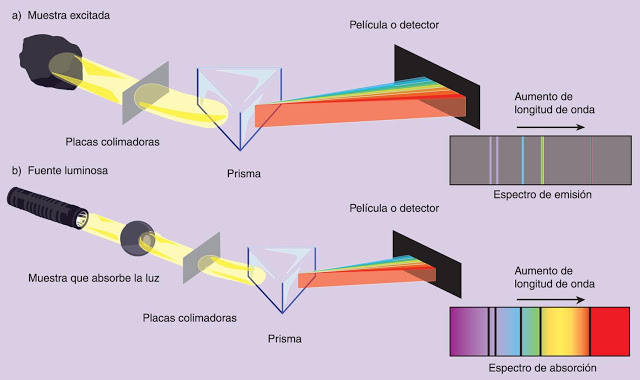 ESPECTROS ATÓMICOS
Un conjunto de frecuencias de la luz emitida o absorbida por una determinada sustancia a escala atómica.
de Emisión
de Absorción
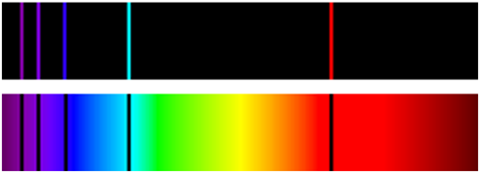 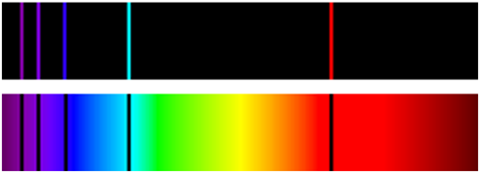 Obtenidos por la absorción de algunas radiaciones cuando la luz procedente de un foco luminoso atraviesa una sustancia en estado gaseoso.
Producidos por radiaciones emitidas por cuerpos incandescentes.
El espectro de un átomo es como su huella dactilar.
MODELO ATÓMICO DE BOHR
Establece 3 Postulados
POSTULADO:
Proposición cuya verdad se admite sin pruebas y que es necesaria para servir de base en ulteriores razonamientos.
1
El electrón gira alrededor del núcleo sin absorber ni emitir energía.
de esta manera se soluciona el problema del modelo de Rutherford.
El electrón no puede girar a cualquier distancia del núcleo.
Existen únicamente unas ciertas órbitas permitidas.
2
3
Los electrones pueden saltar de una órbita permitida a otra.
Si saltan de una órbita inferior a una superior: absorben energía en forma de luz.
 Si saltan de una órbita superior a otra inferior: emiten energía en forma de luz.
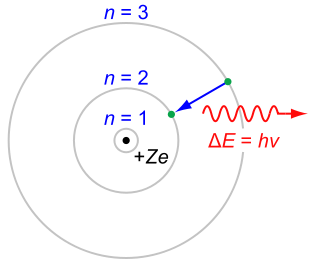 COMPONENTES DEL ÁTOMO
3
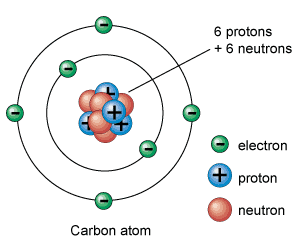 COMPONENTES DEL ÁTOMO
3
Número atómico
Y
Número másico
3.1
NÚMERO ATÓMICO: Z
Es el número de protones en un átomo.
NÚMERO MÁSICO: A
Es la suma de protones y neutrones en un átomo.
Número másico:
protones + neutrones
X
A
Número atómico:
protones
Z
COMPONENTES DEL ÁTOMO
3
Iones
3.2.
Un ion es un átomo que ha perdido o ha ganado electrones.
Por lo tanto un ion tiene distinto número de protones y electrones.
Esto hace que el átomo tenga una carga positiva o negativa.
CATIÓN (+)
ANIÓN (-)
Es un átomo que ha ganado electrones.
Tiene mayor número de electrones que protones.
Tiene carga negativa.
Es un átomo que ha perdido electrones.
Tiene mayor número de protones que electrones.
Tiene carga positiva.
COMPONENTES DEL ÁTOMO
3
Distribución de los electrones
en capas
3.3.
Alrededor del núcleo hay capas o niveles de energía que se
representan mediante las letras: K, L, M y N.
En cada una de ellas se sitúa un número máximo de electrones:
Capa K: máximo 2 electrones.
Capa L: máximo 8 electrones.
Capa M: máximo 18 electrones.
Capa N: máximo 32 electrones.
Hay ciertas restricciones que afectan al número de electrones que ocupan una determinada capa: si la tercera tiene 8 electrones, comienza a llenarse la cuarta a pesar de que la tercera admite hasta 18 electrones.
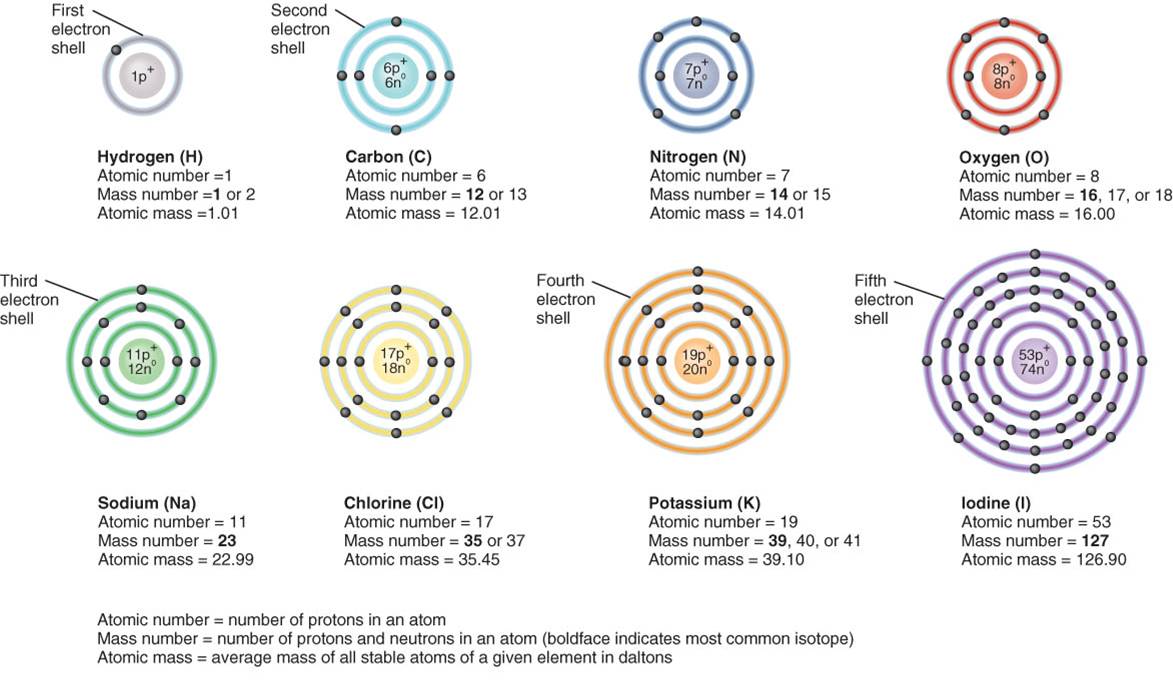 La configuración electrónica de un elemento es muy
importante dado que determina sus propiedades químicas.
Aquellos elementos con la misma distribución de electrones
en su capa más externa tienen similares propiedades químicas.
Todos los elementos que pertenecen al mismo grupo tienen
la misma distribución de electrones en su capa más externa
y por tanto tienen propiedades químicas similares.
COMPONENTES DEL ÁTOMO
3
Isótopos
3.4.
Todos los átomos del mismo elemento tienen el mismo número de protones.
El número de protones (número atómico) es lo que nos dice a qué elemento pertenece un determinado átomo: carbono, hidrógeno, oxígeno…
C-12
12
C
Podemos escribir:
o simplemente:
6
Es carbono y por eso tiene 6 protones.
Como tiene 6 protones es carbono.
ISÓTOPOS:
Átomos del mismo elemento con el mismo número de protones pero diferente número de neutrones.
Tienen el mismo número atómico pero distinto número másico.
CARBONO:
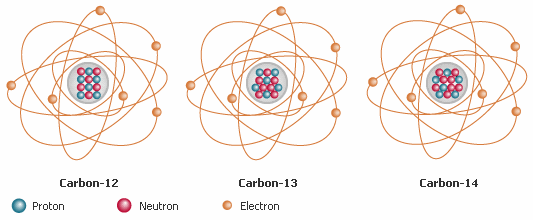 C-12
C-13
C-14
p+ = 6
p+ = 6
p+ = 6
Z = 6
Z = 6
Z = 6
12
13
14
1
2
3
A = 12
A = 13
A = 14
e- = 6
e- = 6
e- = 6
C
C
C
H
H
H
6
6
6
1
1
1
n = 6
n = 7
n = 8
98,89%
1,109%
HIDRÓGENO:
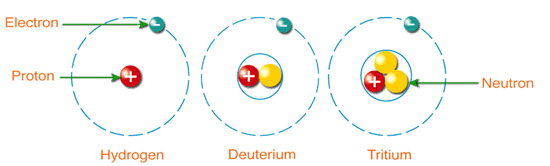 H-1
H-2
H-3
p+ = 1
p+ = 1
p+ = 1
Z = 1
Z = 1
Z = 1
A = 1
A = 2
A = 3
e- = 1
e- = 1
e- = 1
n = 0
n = 1
n = 2
99,985%
0,015%
O-16
O-17
O-18
OXÍGENO:
p+ = 8
p+ = 8
p+ = 8
Z = 8
Z = 8
Z = 8
A = 16
A = 17
A = 18
e- = 8
e- = 8
e- = 8
n = 8
n = 9
n = 10
99,762%
0,038%
0,2%
16
17
18
35
37
O
O
C
Cl
Cl
8
8
8
17
17
CLORO:
Cl-35
Cl-37
p+ = 17
p+ = 17
Z = 17
Z = 17
A = 35
A = 37
e- = 17
e- = 17
n = 18
n = 20
75,77%
24,23%
LA TABLA PERIÓDICA
4
Dimitri MENDELEIEV (1869)
Ordenó los elementos en filas y columnas en base a su masa atómica y empezando una nueva fila o columna cuando las características de los elementos comenzaban a repetirse.
Incluso  dejó huecos en su tabla cuando creía que el elemento correspondiente aún no había sido descubierto.
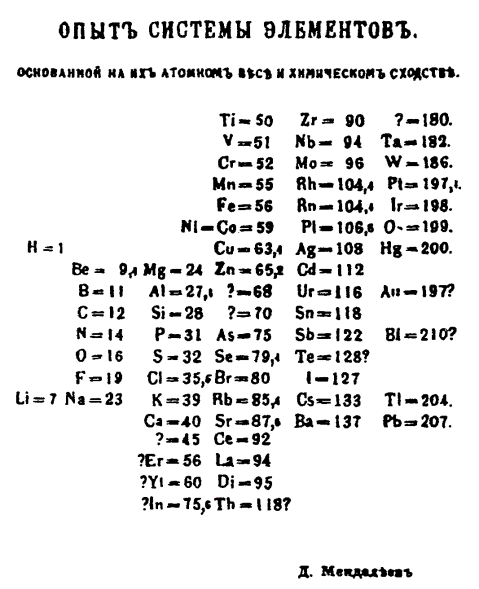 TABLA PERIÓDICA ACTUAL
En la tabla periódica actual los elementos están ordenados en base a su número atómico (número de protones) y en base a sus propiedades químicas.
Ley periódica:
Si se colocan los elementos según aumenta su número atómico, se observa una variación periódica de sus propiedades.
Elementos
representativos
Elementos
de transición
Elementos
representativos
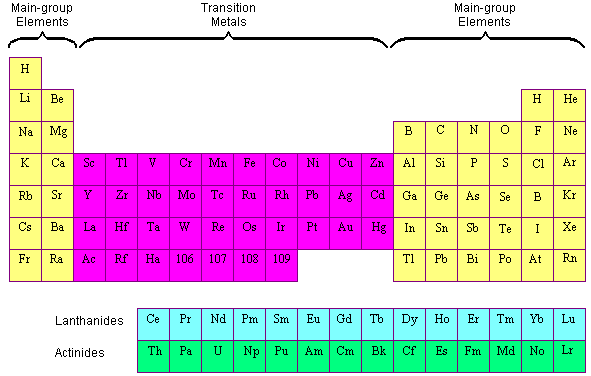 Lantánidos
Actínidos
Elementos
de transición interna
114
Elementos oficialmente reconocidos:
A partir del Uranio (Z=92):
sintetizados en laboratorio
Abundancia de los elementos:
En el Universo:
H, He
En la atmósfera (en volumen):
N2 (78%), O2 (21%), Ar (0.96%)
Cuerpo humano:
C, H, O, N
Estado de los elementos a temperatura ambiente:
H2   N2   O2   F2  Cl2  Gases Nobles (He, Ne, Ar, Kr, Xe, Rn)
Gaseosos:
Líquidos:
Br2   Hg
Sólidos:
el resto
7
Elementos diatómicos
H2   N2   O2   F2  Cl2  Br2   I2
Algunos ejemplos…
Propiedades de metales
https://youtu.be/UNApdoDY5gI

Otro ejemplo:
https://youtu.be/lcVqu-DN6HQ